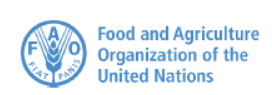 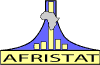 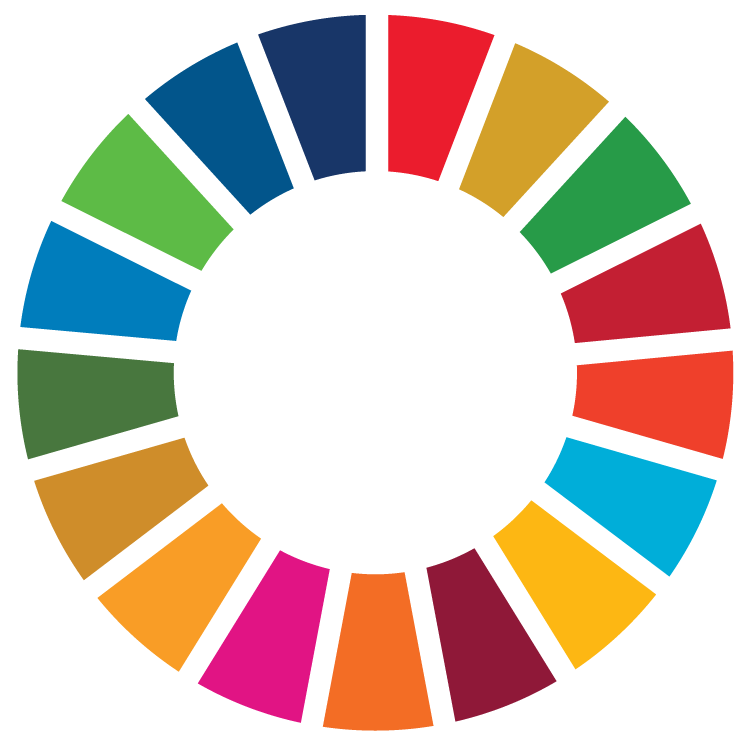 Observatoire Économique et Statistique d’Afrique Subsaharienne
Revue des principales variables requises pour identifier les petits exploitants et calculer les ODD 2.3.1 et 2.3.2
Atelier Virtuel de Formation de Groupe sur les ODG 2-3-1 et 2-3-2  pour les pays d’AFRISTAT

08, 09  & 10 Août 2022
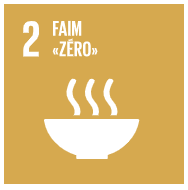 O
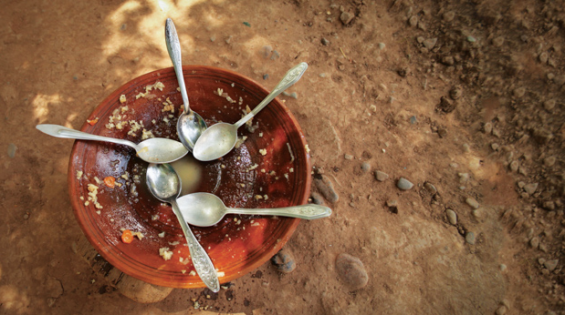 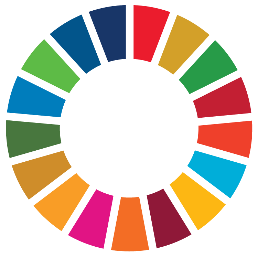 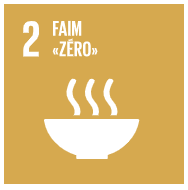 VARIABLES POUR IDENTIFIER LES  petits producteurs
TAILLE PHYSIQUE
Seuil de Superficie de terres
Superficie de terres définie en termes de terres exploitées
[Speaker Notes: The ownership status of land is not considered – land rented in is included in the operated land if it falls in one of the three categories mentioned in the table. At the same time land owned but rented out is excluded from the computation]
TAILLE PHYSIQUE
Seuil de Taille du troupeau
Le nombre de têtes de bétail disponibles pour un producteur doit être considéré en termes d’Unités de bétail tropicales (UBT). Cette unité de mesure normalise différents types de bétail en une seule mesure grâce à des facteurs de conversion valables pour des variétés de bétail spécifiques dans chaque région du monde (Ci-dessous les facteurs pour l’Afrique au Sud du Sahara).
TAILLE ECONOMIQUE
Revenus des cultures
Principaux composants
Récolte vendue
Récolte destinée à l’autoconsommation
Récolte utilisée pour l’alimentation animale
Récolte conservée sous forme de semences
Récolte stockée
Récolte utilisée pour les sous-produits
Récolte donnée en cadeau
Récolte utilisée pour payer la main-d’œuvre
Récolte utilisée pour payer le loyer et/ou les intrants
Récolte échangée dans le cadre d’un accord de métayage
EN PRATIQUE, LA PRODUCTION TOTALE DU PRODUIT PEUT ETRE UTILISEE SI LE DETAIL DES COMPOSANTS N’EST PAS DISPONIBLE
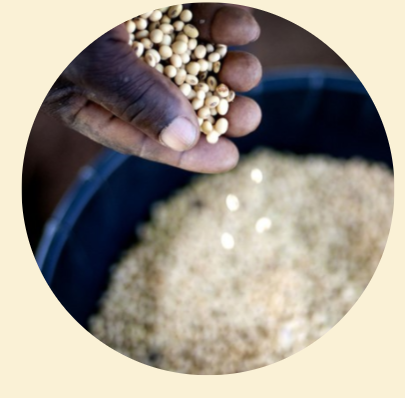 TAILLE ECONOMIQUE
Revenus de l’élevage
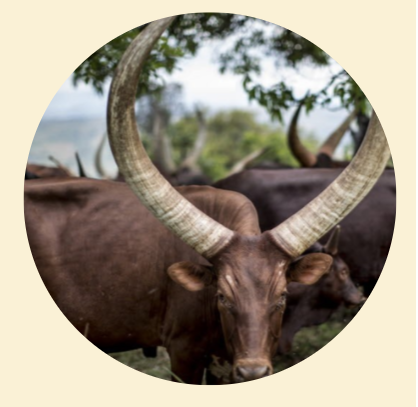 Principaux composants
Bétail vendu (vivant)
Bétail offert en cadeau
Produits d’élevage (p. ex. viande) et sous-produits (p. ex. excréments) vendus
Produits animaux utilisés pour l’autoconsommation
Produits et sous-produits de l’élevage utilisés comme paiement des intrants, de la main-d’œuvre ou comme remboursement de prêts
Sous-produit du bétail auto-utilisé (également utilisé comme coût sous les cultures, par exemple le fumier utilisé comme engrais)
TAILLE ECONOMIQUE
Total des revenus:  Revenu des cultures + Revenus de l’elevage (en monnaie locale)
Ajustements des revenus : 
Convertir le revenu total en monnaie locale en dollars américains Parité de Pouvoir d’Achat (PPA)

Facteurs de conversion :

Sont fournis par le Projet de comparaison internationale de la Banque mondiale 
Peut être téléchargé à partir de: https://data.worldbank.org/indicator/PA.NUS.PPP?locations=BD
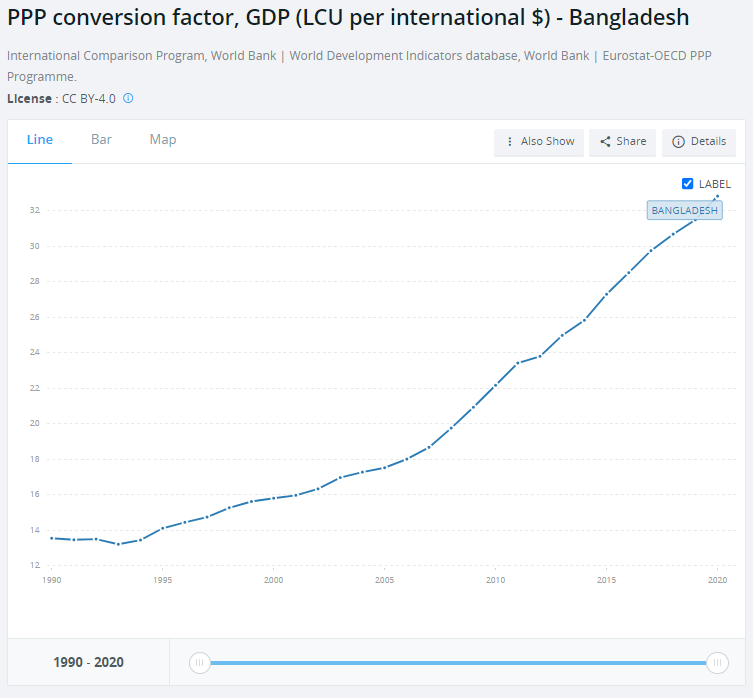 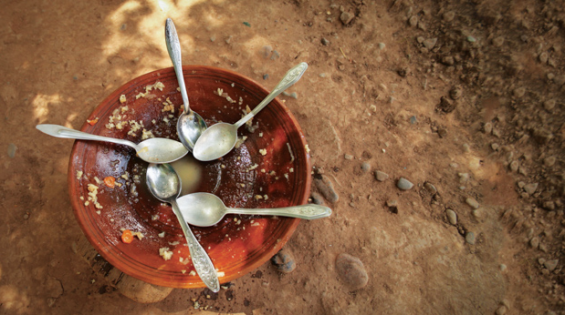 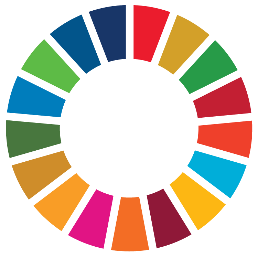 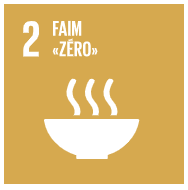 VARIABLES POUR LE CALCUL DE ODD 2.3.1
VOLUME DE PRODUCTION DES 
 ACTIVITÉS AGRICOLES
Les activités agricoles comprennent celles générées par les cultures, l’élevage, la pêche et la foresterie.
MAIN D’OEUVRE
Toutes les formes de travail rémunéré et non rémunéré,
[Speaker Notes: The ownership status of land is not considered – land rented in is included in the operated land if it falls in one of the three categories mentioned in the table. At the same time land owned but rented out is excluded from the computation]
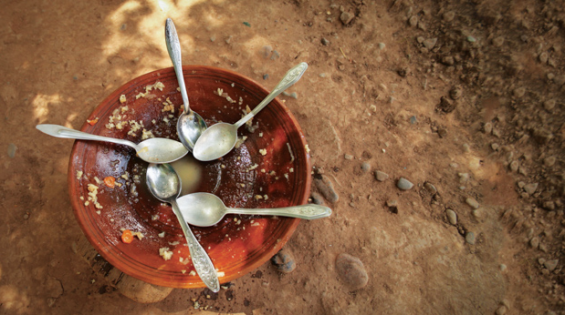 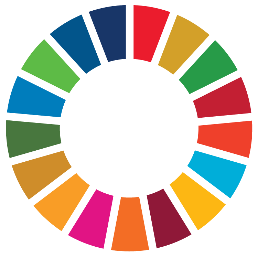 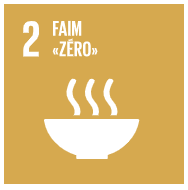 VARIABLES POUR LE CALCUL DE ODD 2.3.2
Revenu des cultures
Revenu de l’élevage